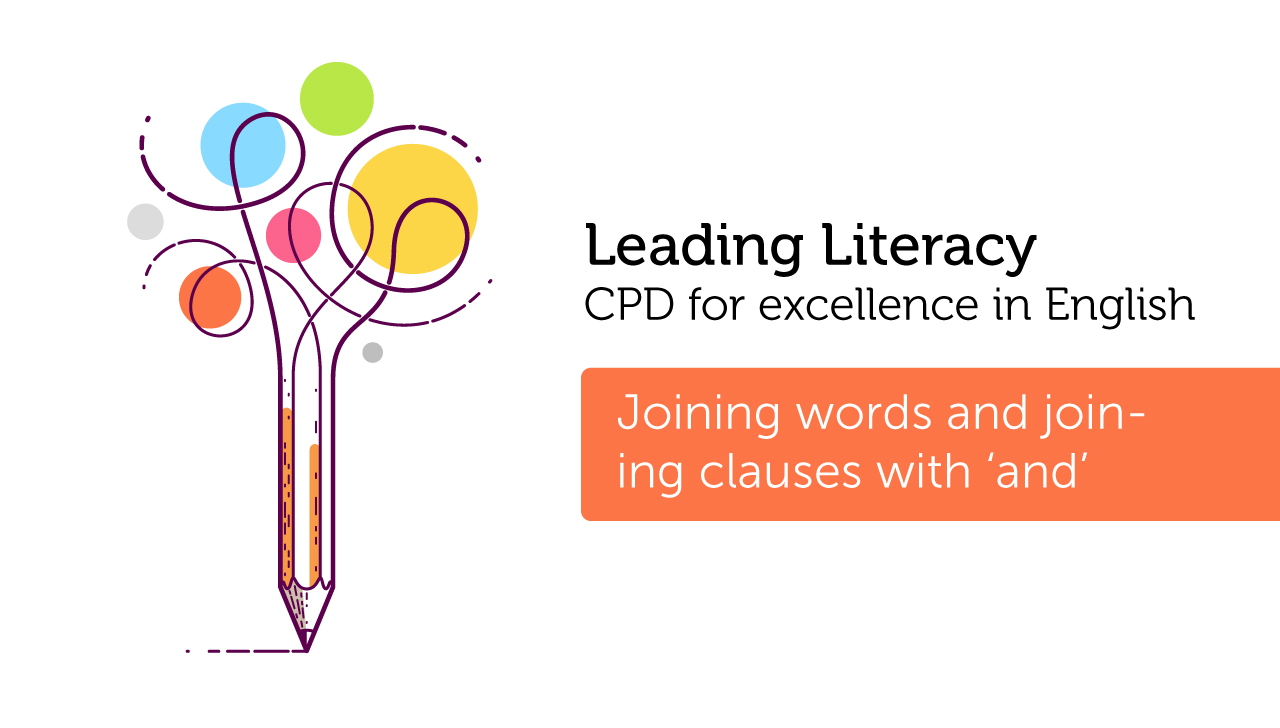 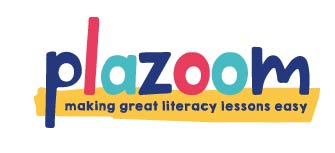 Course creator: Rachel Clarke: https://primaryenglished.co.uk
The job of ‘and’
‘And’ is a tiny word that means ‘in addition to’. We can use it to:
 
Join words together to clarify descriptions and action
To repeat a word for emphasis
To join clauses of information together to create longer sentences
[Speaker Notes: Understanding and is more complex than it appears on first appearances – and this is in the knowledge that joining words and clauses with and is a Year 1 objective!]
Joining words with ‘and’
By combining descriptive words with ‘and’ coherence can be created in children’s writing. 

The cat is black. The cat is fluffy. The cat is black and fluffy.

Jack climbed quickly. Jack climbed carefully. Jack climbed quickly and carefully.
[Speaker Notes: On this page we have an emphasis on adjectives and adverbs being united with and.
Coherence means the text has clarity and sticks together in a logical manner.]
Joining words with ‘and’
By joining words with ‘and’ descriptive features or action can be emphasised to create a specific effect.

The Gingerbread Man ran and ran and ran.

The enormous turnip grew bigger and bigger and bigger.
Noun phrases – a reminder
As well as tying together separate words, ‘and’ can be used to connect noun phrases.
A noun phrase is a group of words that behave as a noun. The most common way of creating noun phrases is to add adjectives.

the black cat
the fluffy, black cat
the big, fluffy, black cat

Noun phrases do not contain a verb.
Joining noun phrases with ‘and’
Phrases of information can be joined together with ‘and’:

the cat 
the friendly dog
the cat and the friendly dog 

Just as when joining words, joining noun phrases with ‘and’ creates cohesion in a text.
[Speaker Notes: These could be used for captions.
Could be a book title
Or the sentence could be completed with some verb information – the cat and the friendly dog went for a walk.]
Quiz
Can you combine these noun phrases using ‘and’?
e.g. a big blue car		a yellow bike		a big blue car and a yellow bike

        the bird			some squirrels		
  
        those children		their parents		

        my hat			my coat
Quiz
Can you combine these noun phrases using ‘and’?
e.g. a big blue car		a yellow bike		a big blue car and a yellow bike

        the bird			some squirrels		the bird and some squirrels
  
        those children		their parents		those children and their parents

        my hat			my coat		my hat and my coat
Joining clauses with ‘and’
Using ‘and’ to join clauses enables us to write longer sentences where ideas are connected in an equal relationship.

I like black cats.
I love white dogs.
I like black cats and I love white dogs.

‘And’ is a coordinating conjunction. This means that the clauses we join together with ‘and’ have equal weighting in the sentence.
Clauses – a reminder
A clause is a group of words that contains a verb. Sentences are made from clauses.

A single clause sentence has one clause. It is sometimes called a simple sentence.

The cat slept. (one clause)
Coordination and subordinating clauses
Multiple clause sentences have more than one clause.

They can contain coordinating clauses. 
The cat slept and the dog kept guard.


Or, they can contain subordinating clauses.
The cat slept whilst the dog kept guard.
Coordination and subordinating clauses
Multiple clause sentences have more than one clause.

They can contain coordinating clauses. 
The cat slept and the dog kept guard.


Or, they can contain subordinating clauses.
The cat slept whilst the dog kept guard.
clauses are equal
one clause is subordinate to the other
Coordination and subordinating clauses
Multiple clause sentences have more than one clause.

They can contain coordinating clauses. 
The cat slept and the dog kept guard.


Or, they can contain subordinating clauses.
The cat slept whilst the dog kept guard.
Coordination and subordinating clauses
Multiple clause sentences have more than one clause.

They can contain coordinating clauses. 
The cat slept and the dog kept guard.


Or, they can contain subordinating clauses.
The cat slept whilst the dog kept guard.
coordinating conjunction
subordinating conjunction
Quiz
How is ‘and’ being used in each of these sentences?

The cat and the dog slept by the fire. 
James likes playing rugby and he enjoys reading books. 
Sarah likes red and yellow sweets.
[Speaker Notes: A chance to emphasise how just because there is an ‘and’ it doesn’t mean the child is creating coordinating sentences yet.]
Quiz
How is ‘and’ being used in each of these sentences?

The cat and the dog slept by the fire. (joining noun phrases)
James likes playing rugby and he enjoys reading books. (coordinating conjunction)
Sarah likes red and yellow sweets. (joining noun phrases)
[Speaker Notes: A chance to emphasise how just because there is an ‘and’ it doesn’t mean the child is creating coordinating sentences yet.]
Using and to join words and clauses
We can use ‘and’ in different ways such as: 

Joining words together to clarify descriptions and action
To repeat a word for emphasis
To join clauses of information together to create longer sentences
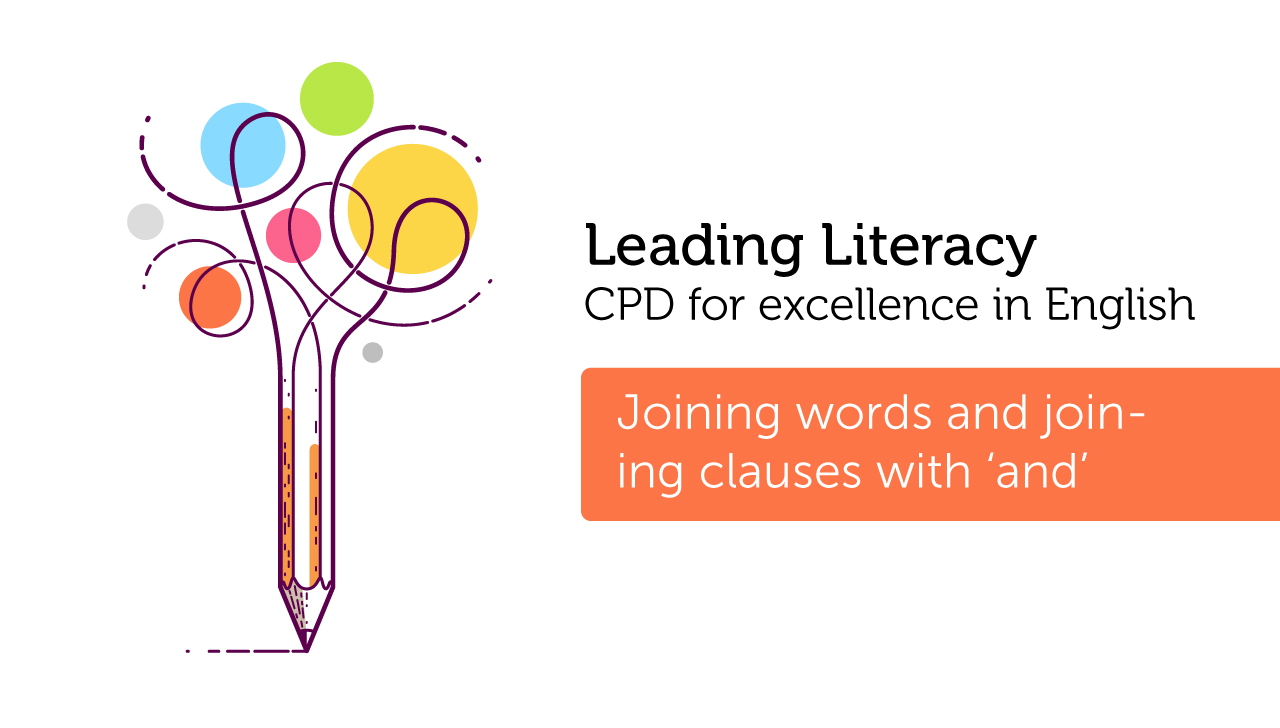 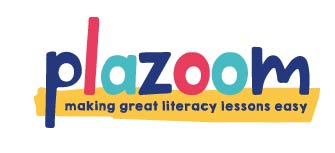 Thank you!
Course creator: Rachel Clarke: https://primaryenglished.co.uk